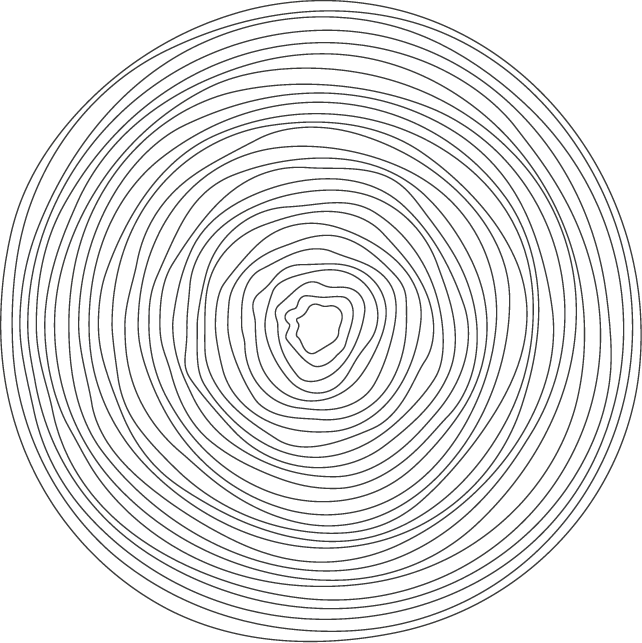 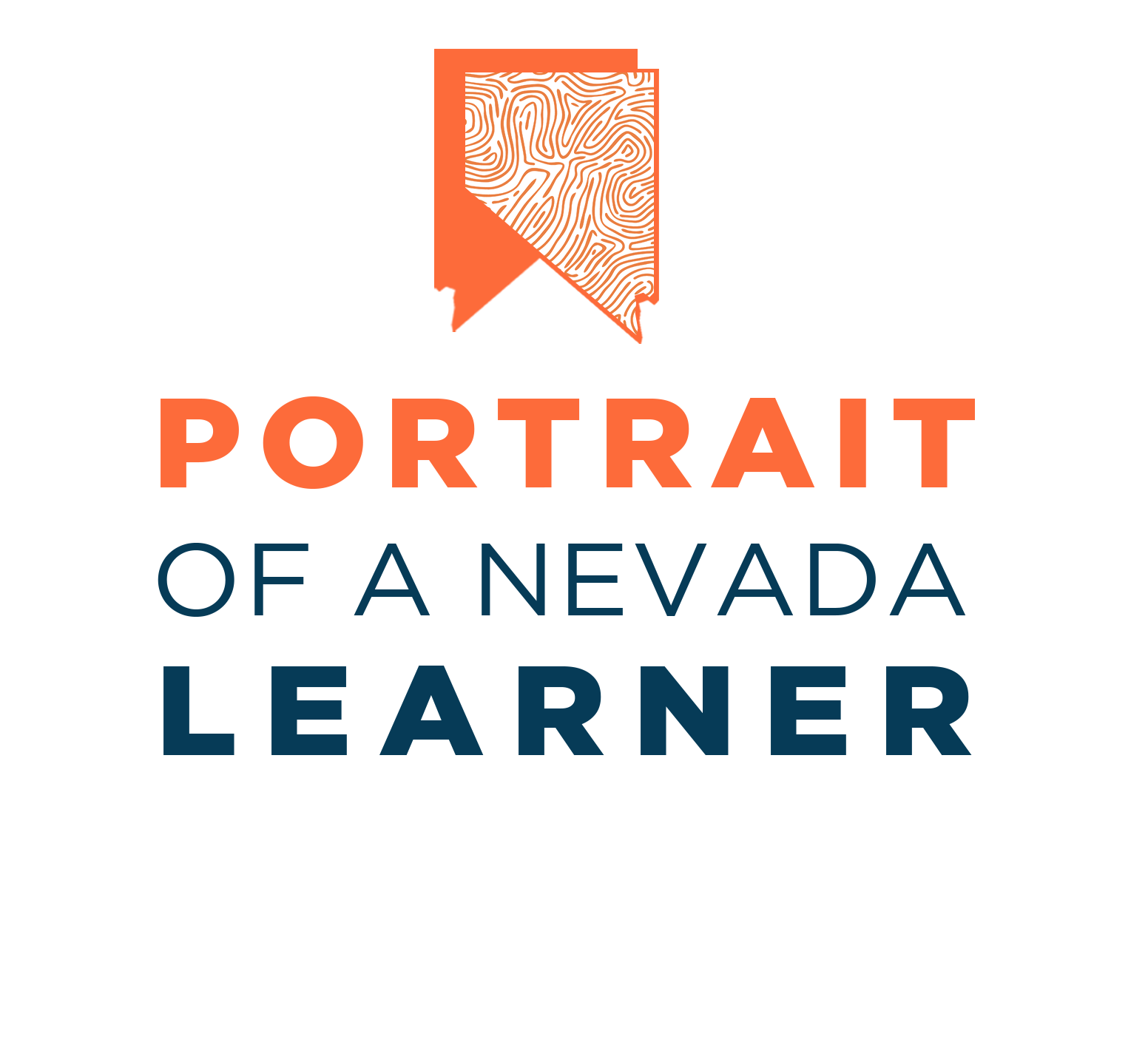 A Nevada Department of Education initiative in partnership with ed.Xtraordinary
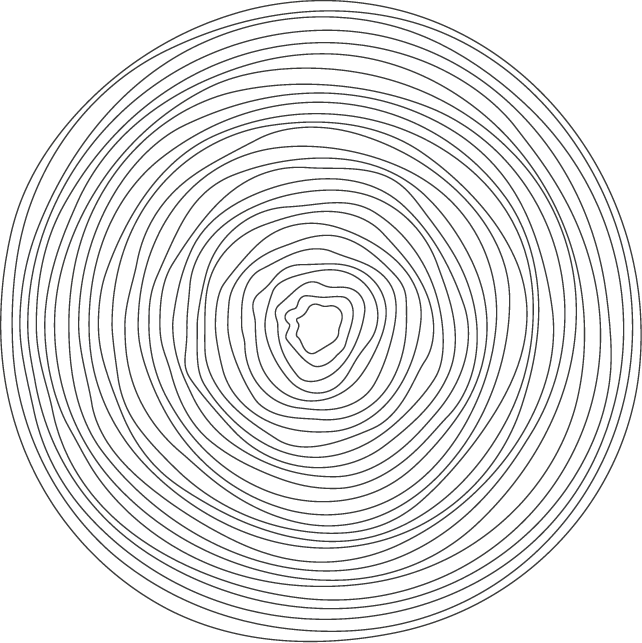 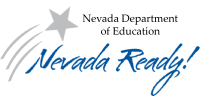 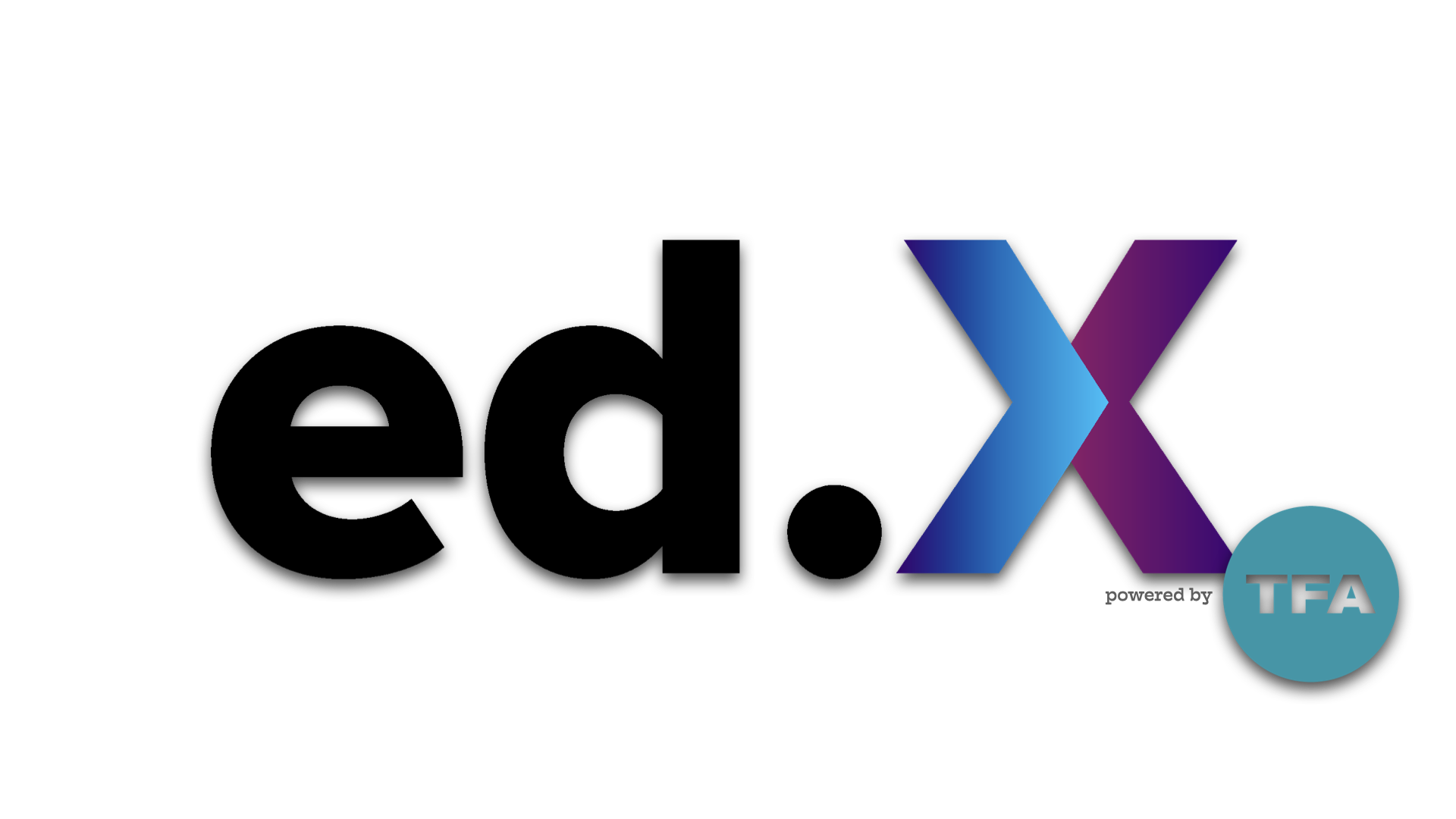 What is a Portrait of a Learner?
A community-wide vision statement of the attributes a learner must possess to succeed in learning and life, both in school and beyond, now and into a rapidly evolving future.
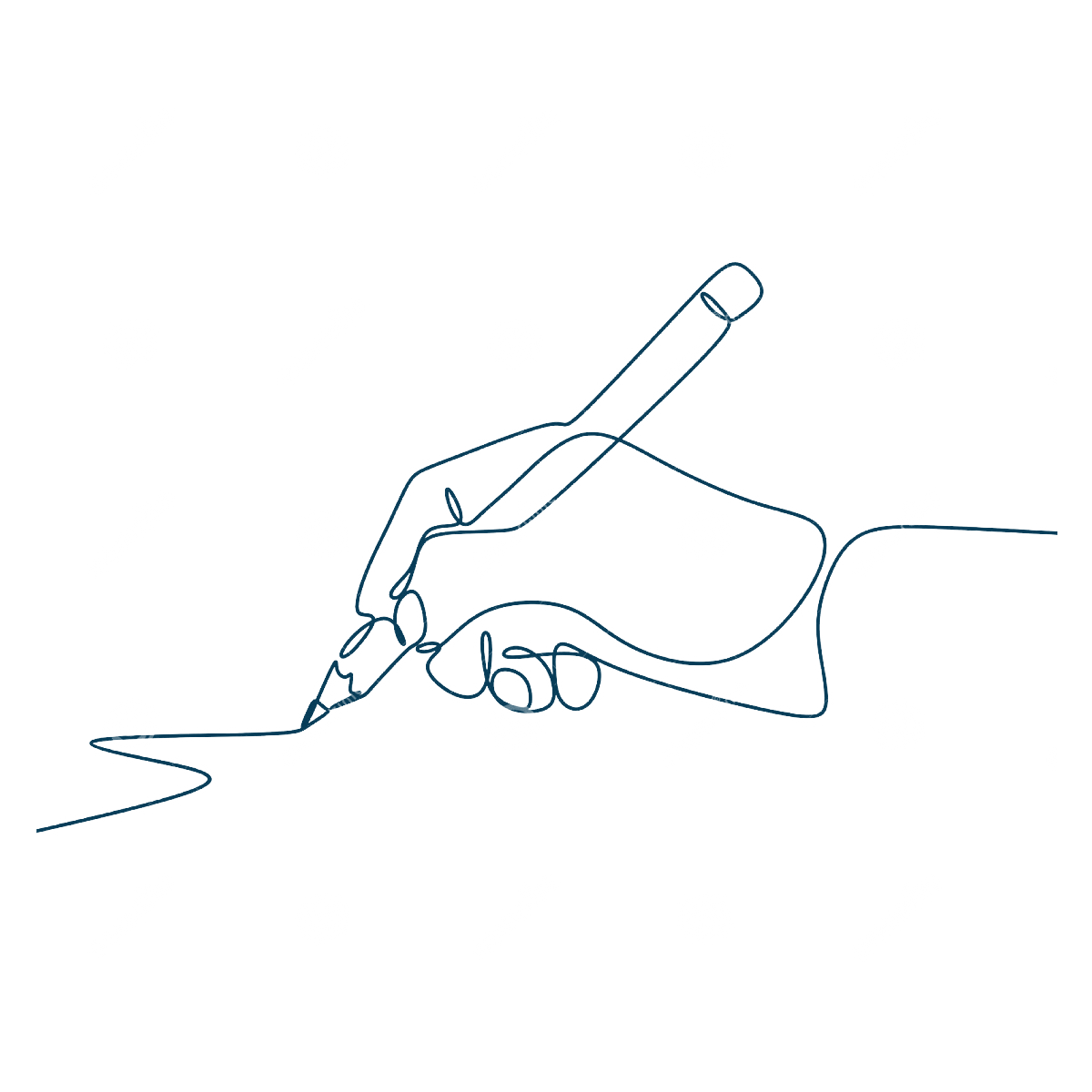 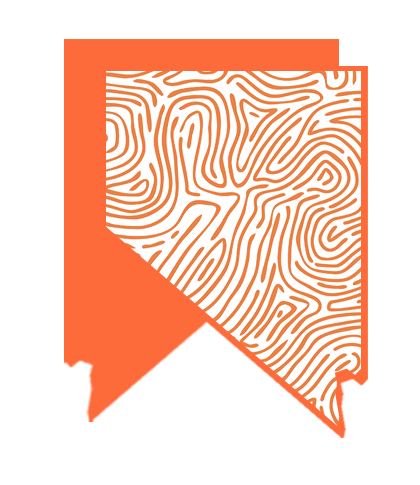 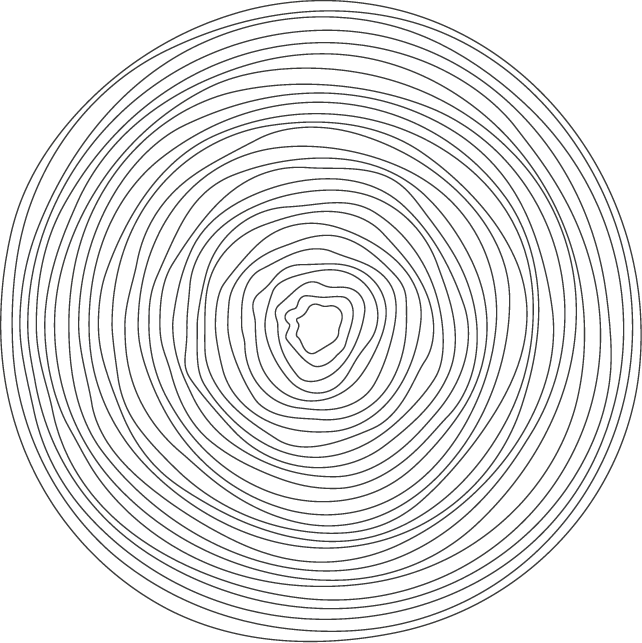 [Speaker Notes: 10:16-10:22
Jeanine presents slides 5-12]
What are other states doing?
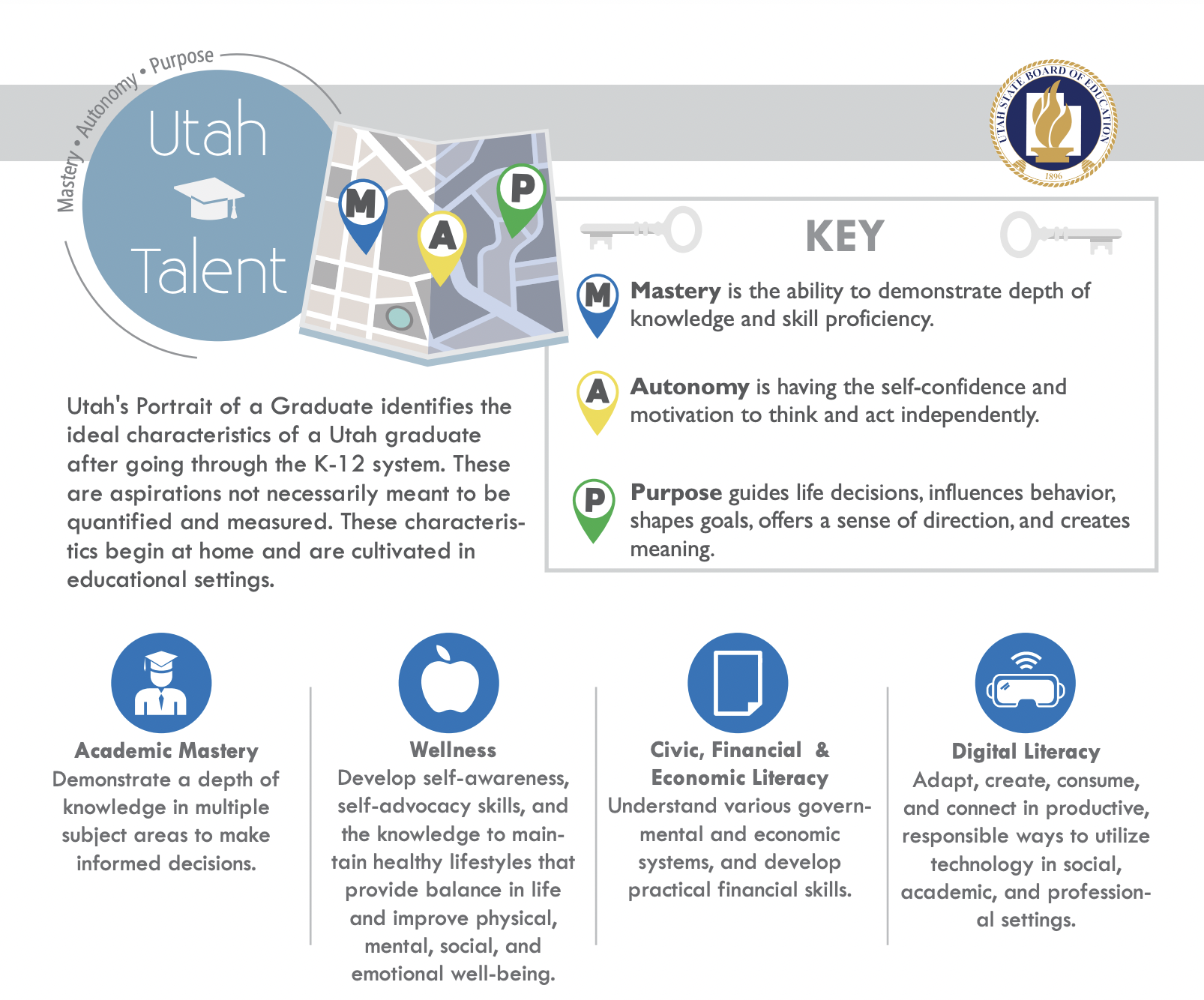 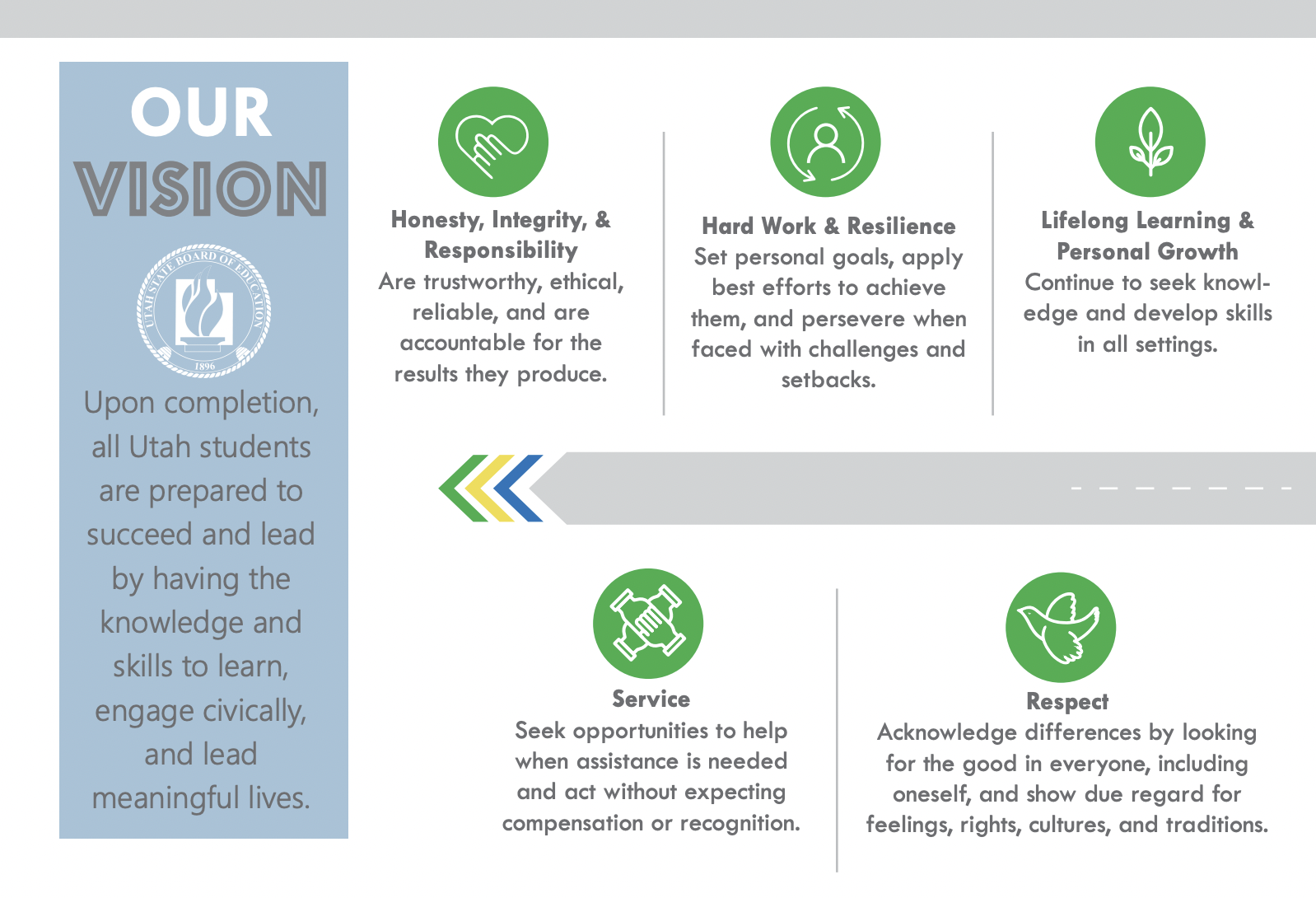 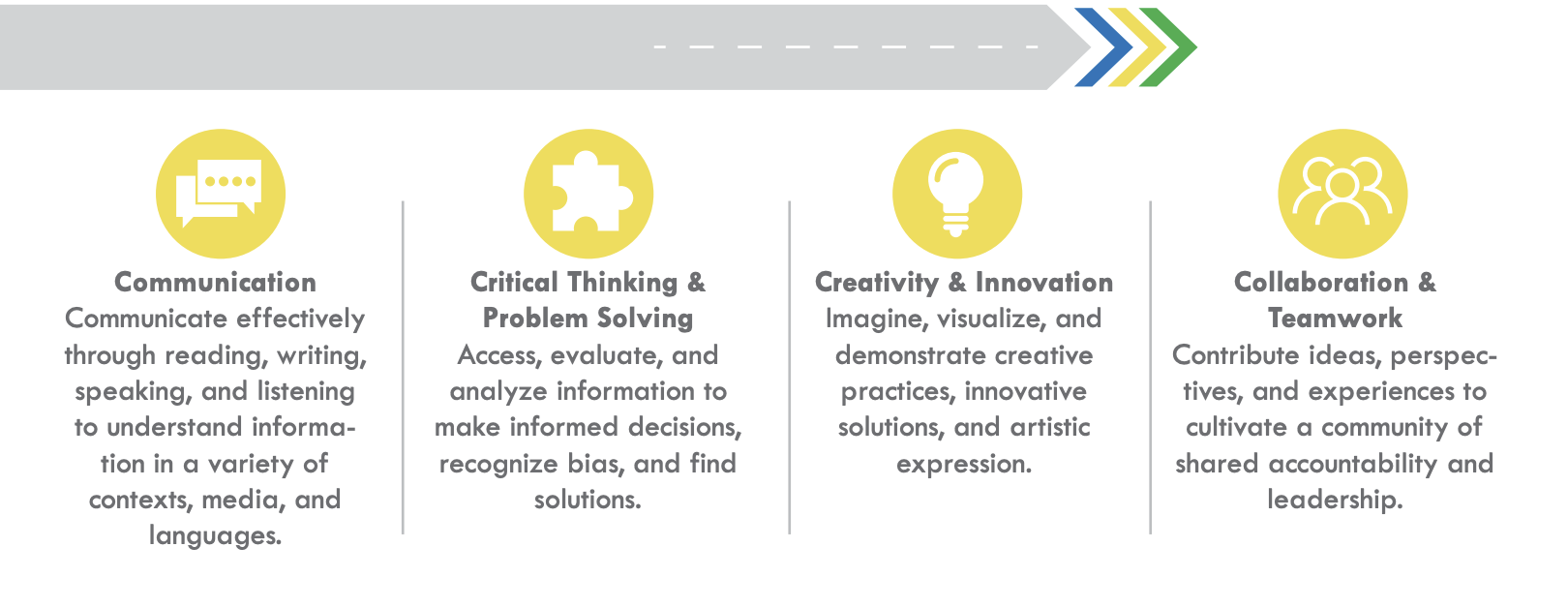 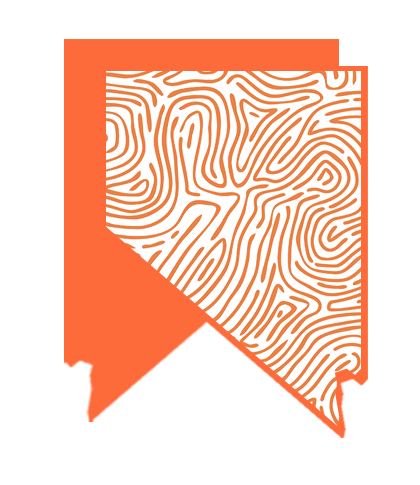 What are other states doing?
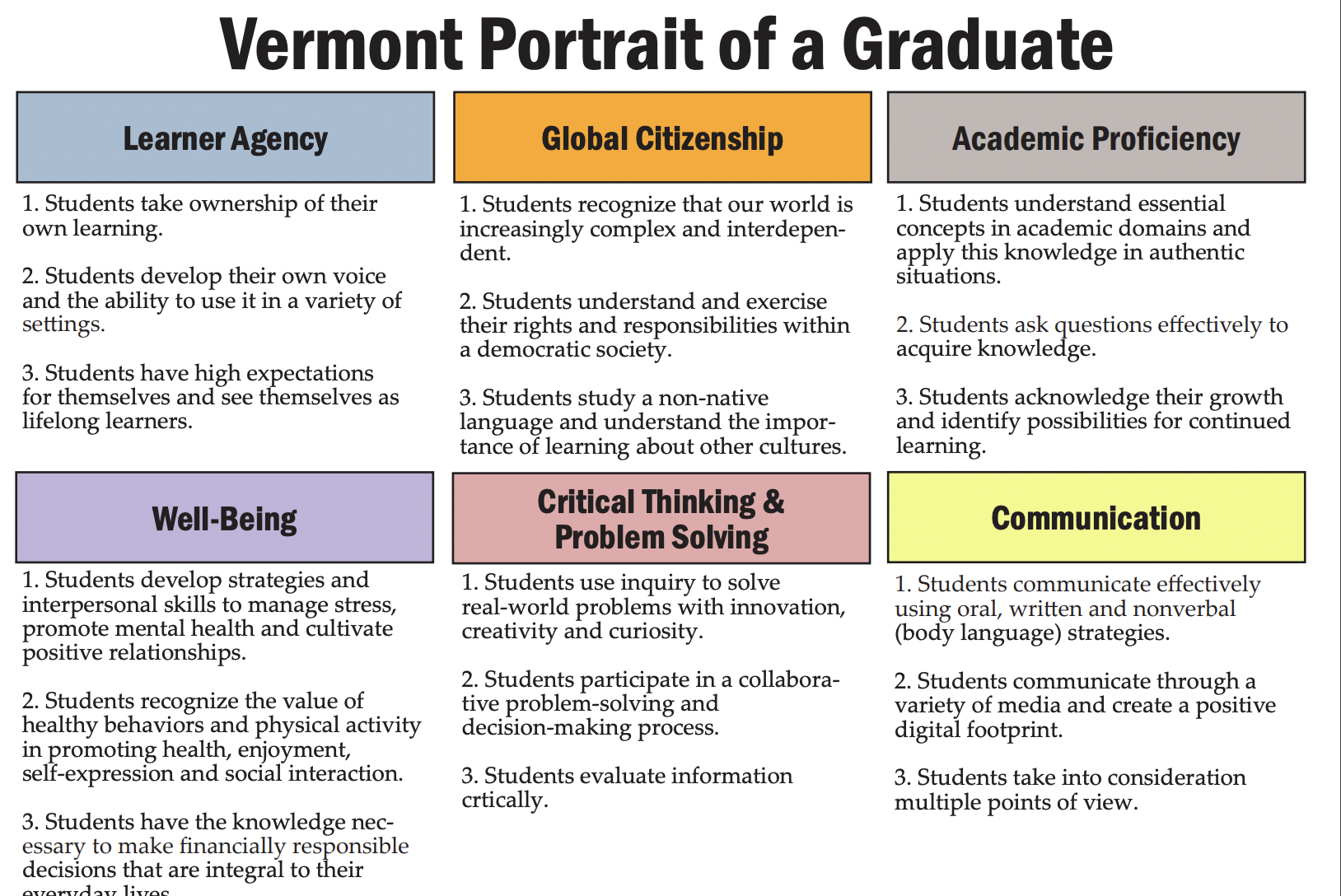 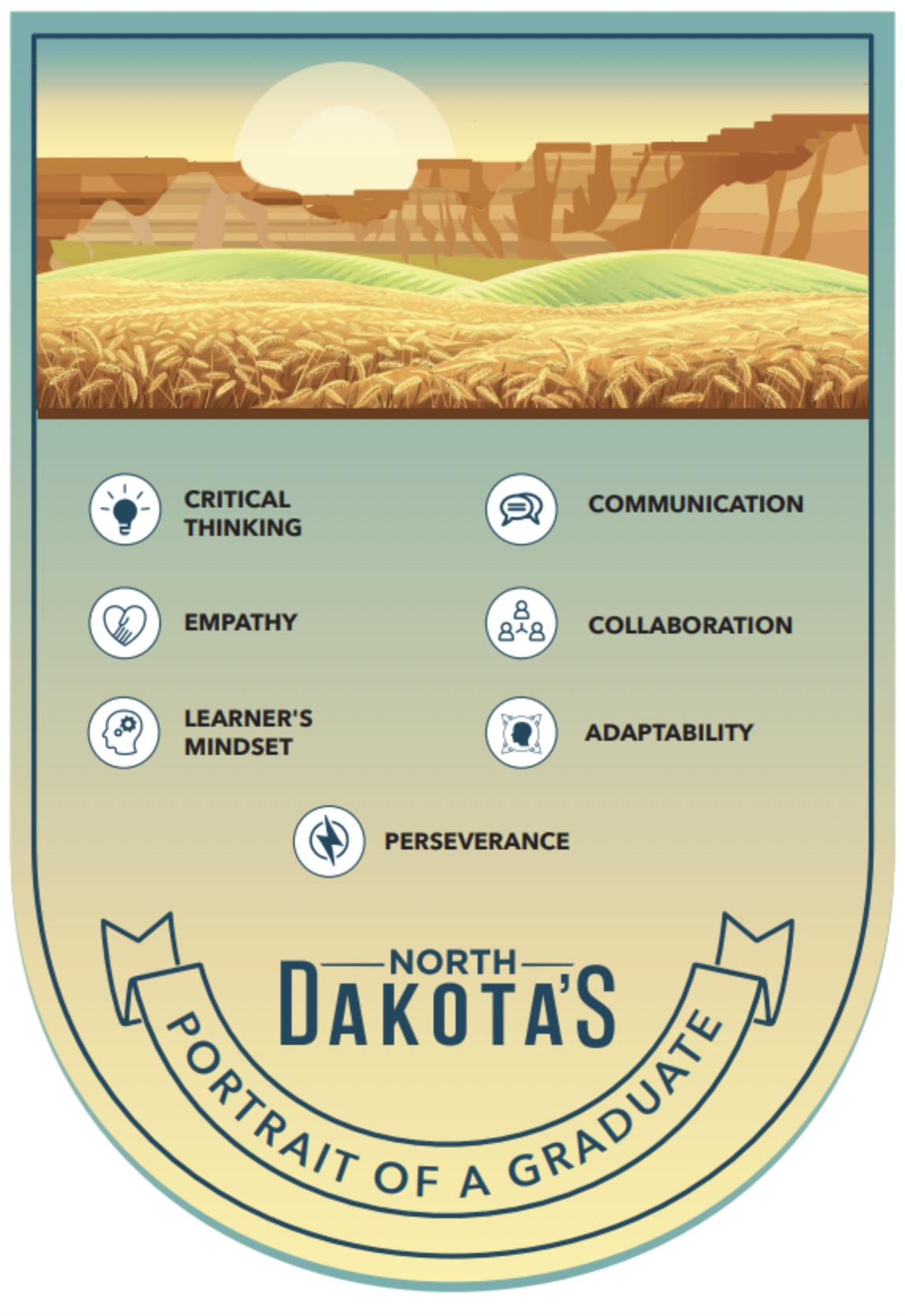 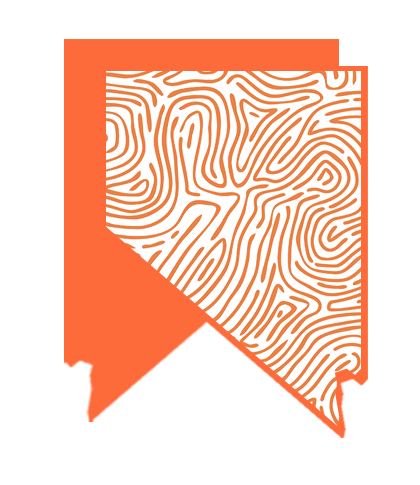 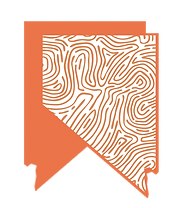 Portrait: 
Who Young People Will Be
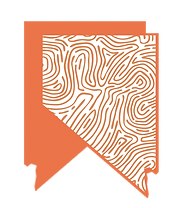 Competencies: 
What Young People Can Do
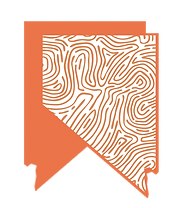 Knowledge: 
What Young People Will Know
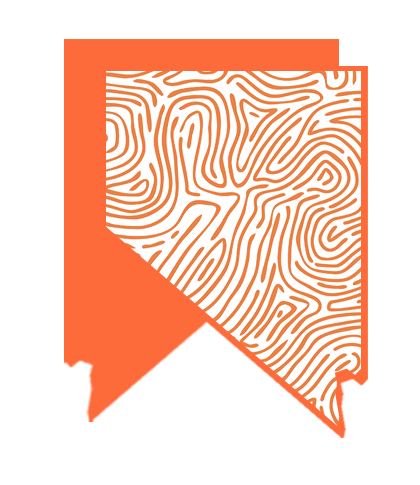 Connect.

Who do we want young people to be and why?
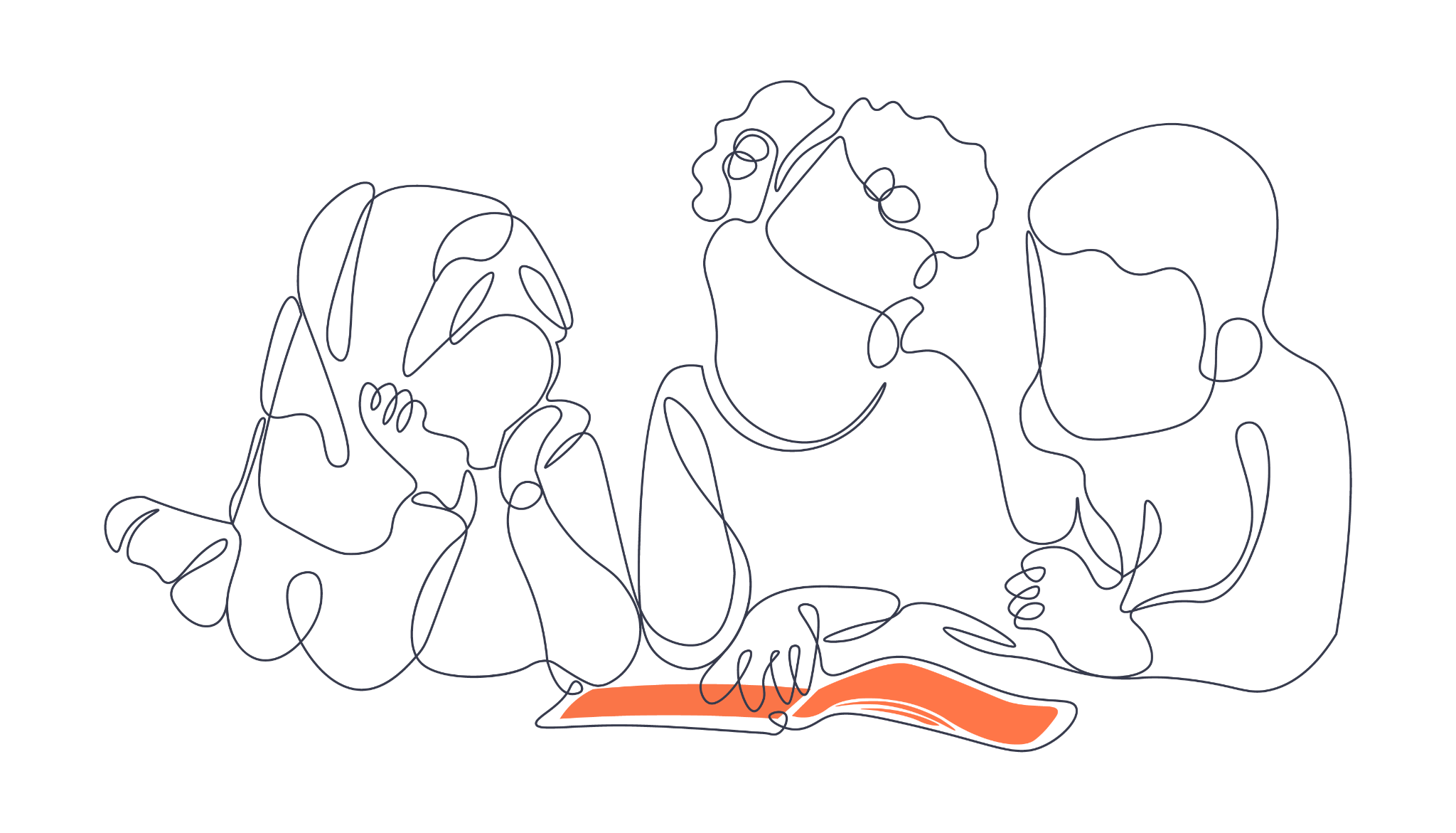 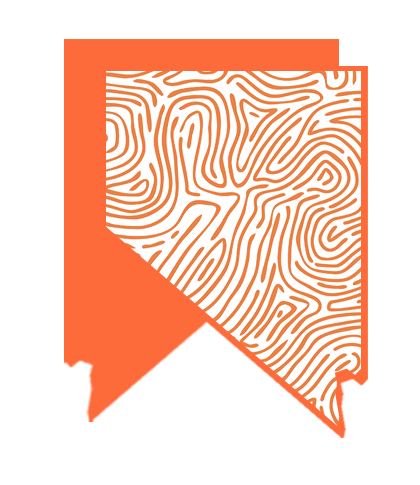 [Speaker Notes: 10:09-10:16
Jeanine
3 minute table talk and stickie notes, 2 minutes to connect + reflect whole group
Erica 2 minute debrief]
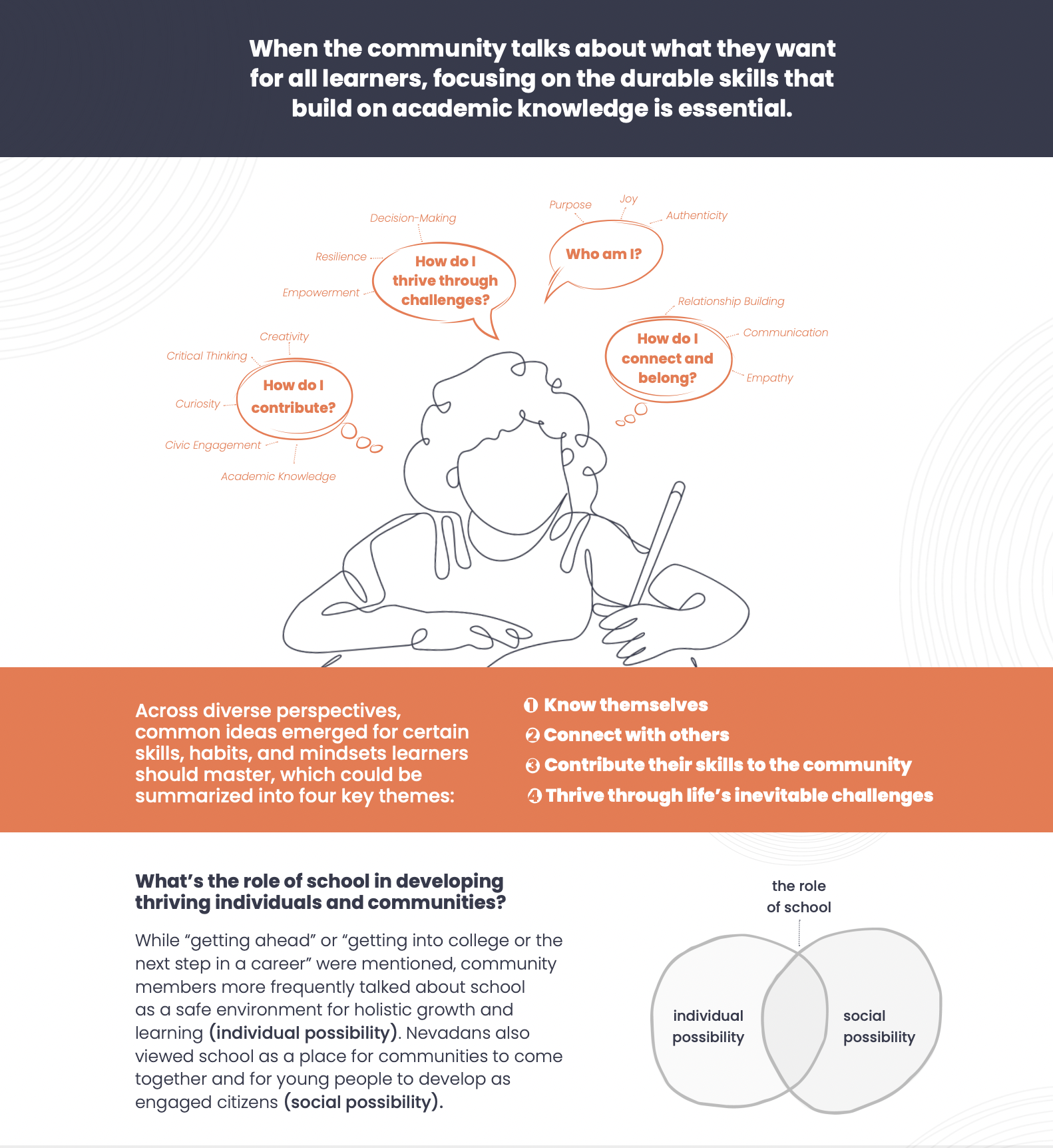 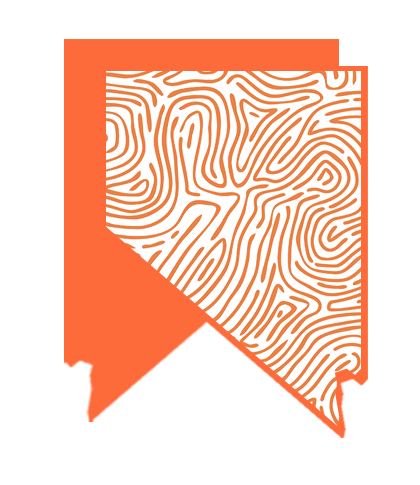 Next StepsFollow these next steps at www.portrait.nvfutureoflearning.org
Take + share the Portrait Feedback survey!
Sign up for newsletter updates
Follow The Portrait of a Nevada Learner on Social Media
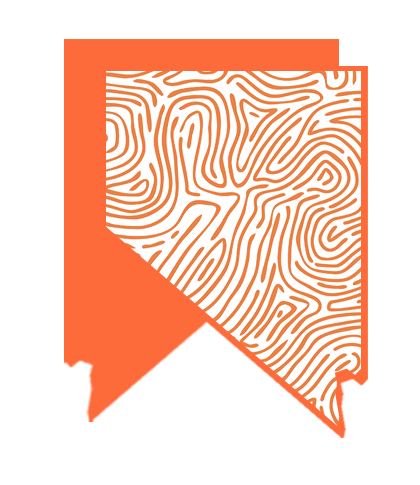